УРОК  РУЧНОГО  ТРУДА
3 КЛАСС
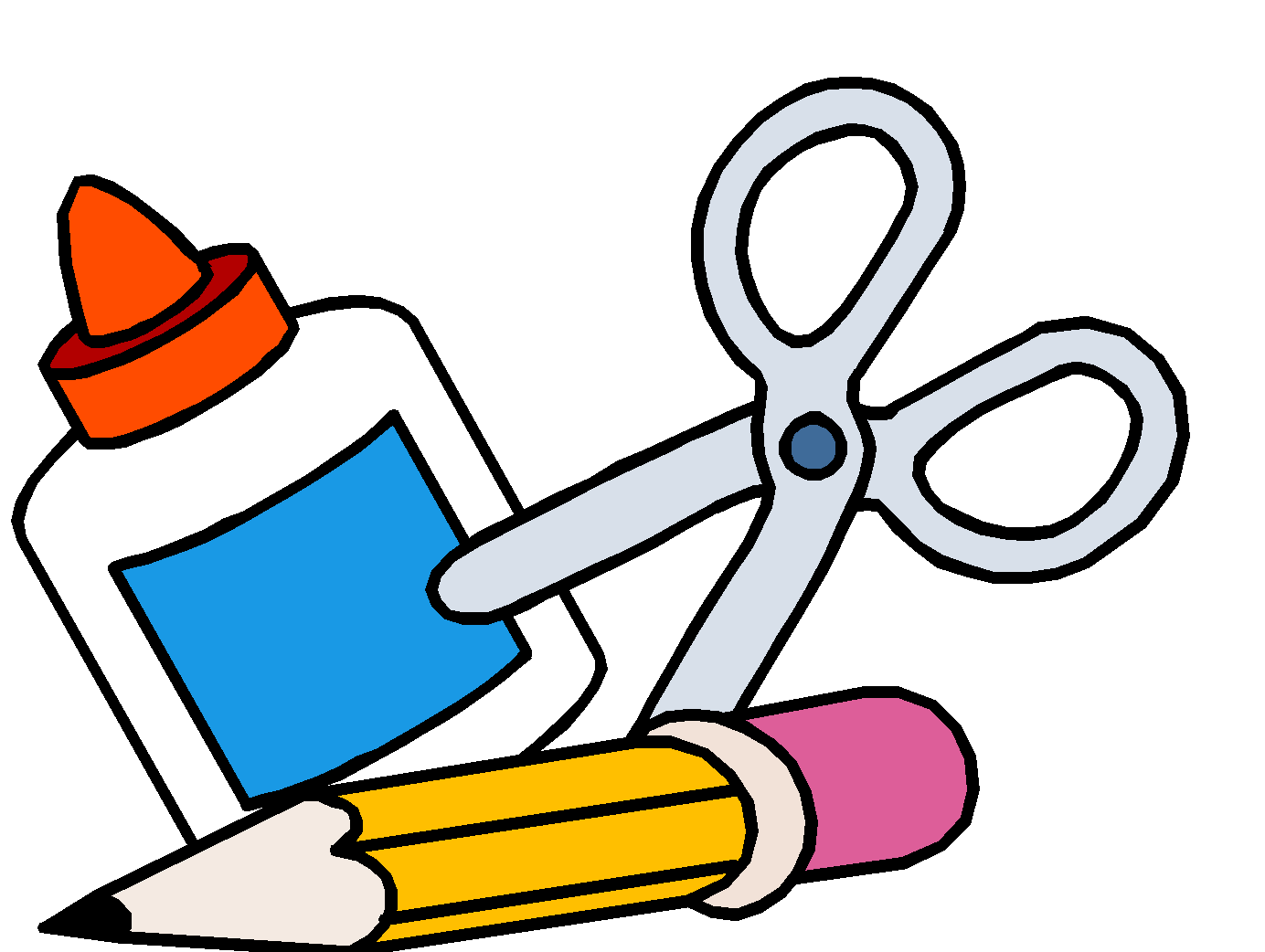 Подготовила Волкова И.В.
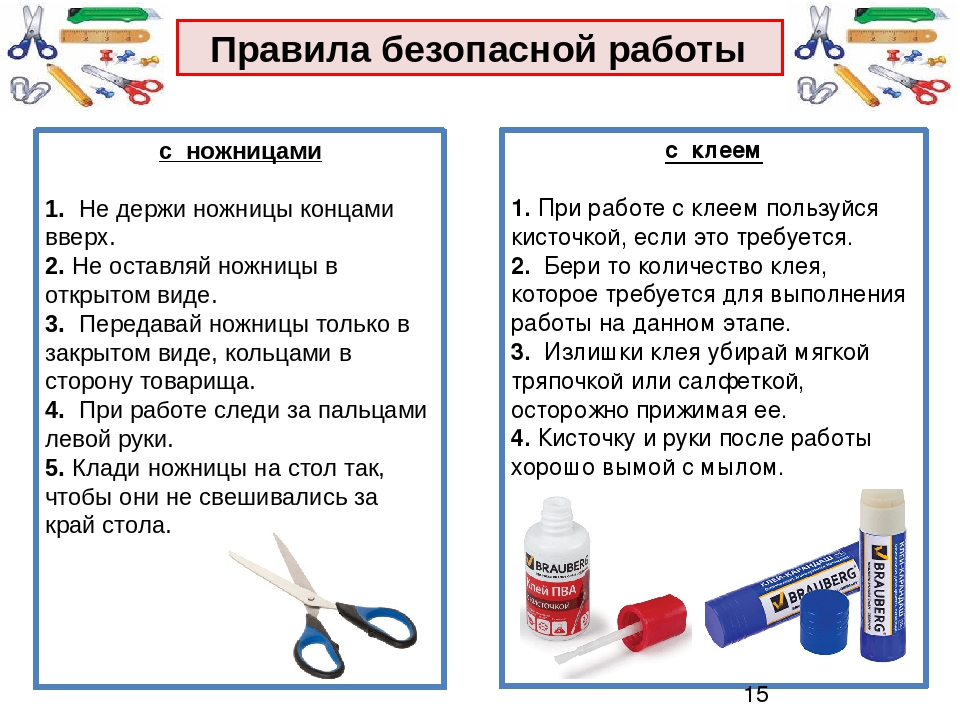 Мухи белые хотят  Замести тропинки;Эти мухи не жужжат,Ведь они….
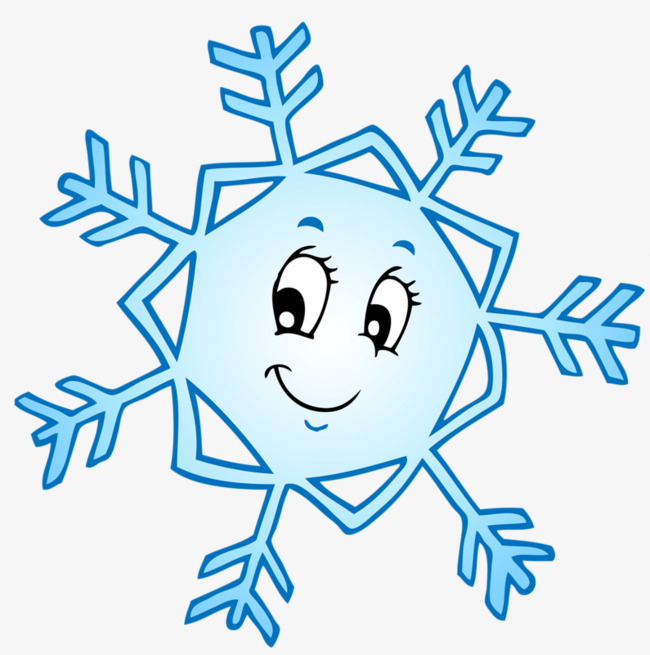 Весёлая снежинка
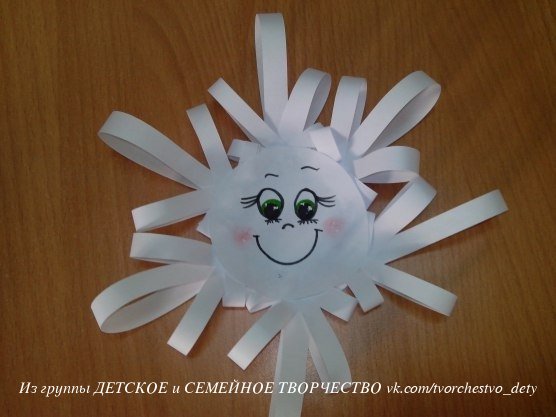 План  работы__________1. Рассмотреть изделие2. Нарезать полоски разной длины3. Обвести по шаблону два круга и вырезать их4. Склеить лучики снежинки5. Приклеить лучики к основанию6. Склеить основания7. Оформить снежинку (нарисовать глазки, улыбку)
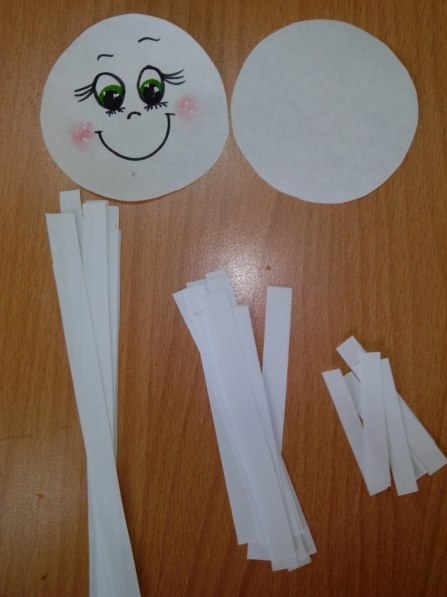 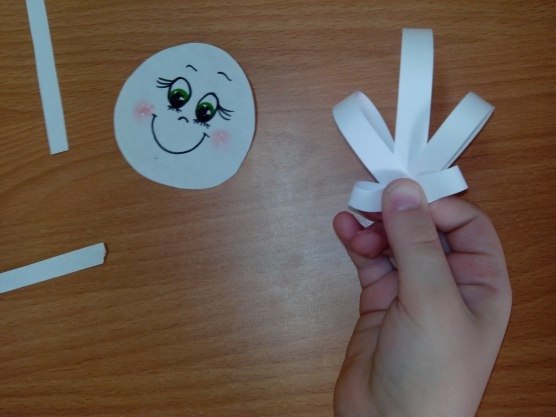 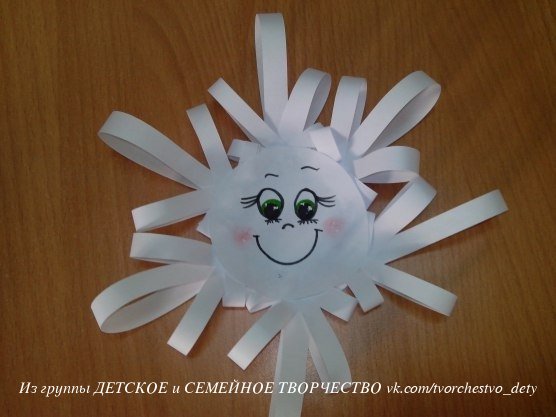 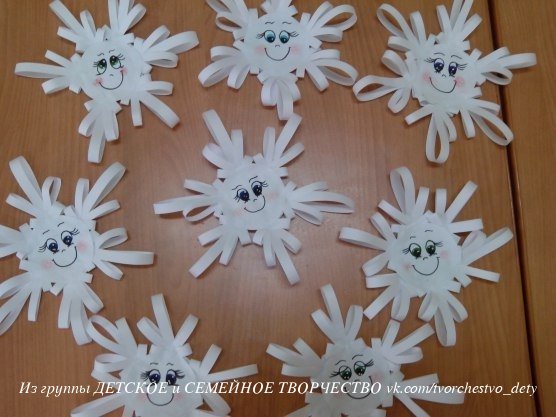